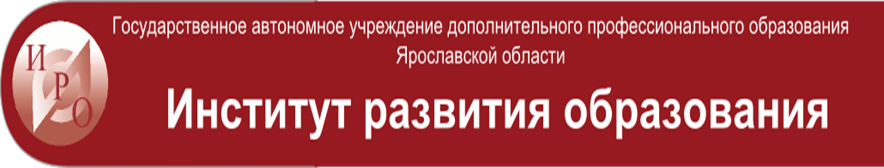 Презентация дорожной карты регионального проекта «Сопровождение ПОО по формированию профессиональной культуры  обучающихся» Цели деятельности базовых площадок, созданных в рамках реализации проекта
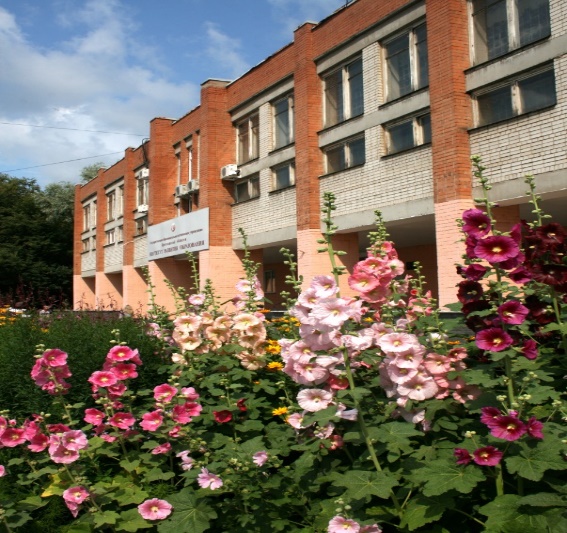 Задорожная И.В., методист центра развития профессионального образования ГАУ ДПО ЯО ИРО
16 июня 2020 г.
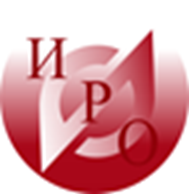 Профессиональная культура – это универсальная система, которая включает знания и ценности, принятые в конкретной профессиональной области и регулирующие профессиональную деятельность на основе профессиональной и социальной компетентности. 

Формирование данной компетенции направлено на повышение профессионализма, мобильности и конкурентоспособности современного специалиста на региональной рынке труда.
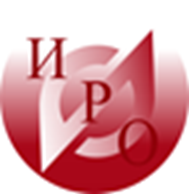 Основные направления деятельности
1. Организационная деятельность:
Подготовка документов проекта;
Определение базовых площадок, формирование проектной группы;
Сбор и обработка предложений ПОО по формированию перечня основных компонентов профессиональной культуры обучающихся, признаваемых инновационными, на три ближайших года;
Проведение семинаров, круглых столов с участниками базовых площадок по обсуждению актуальных вопросов  их взаимодействия с ПОО ЯО;
Проведение заседаний рабочих групп по обсуждение основных вопросов движения проекта;
Представление опыта на мероприятиях регионального, межрегионального уровней, публикации статей.
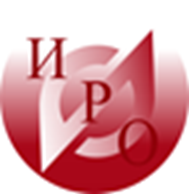 Основные направления деятельности
2. Методическая деятельность:

Организация работы по формированию единых подходов к пониманию профессиональной культуры обучающихся ;
Разработка методики формирования профессиональной культуры обучающихся (определение направлений учебной и внеучебной деятельности, единых подходов к содержанию, способам, методам и технологиям, направленных на формирование профессиональной культуры, разработка дидактических материалов и др.) по направлению подготовки специалистов среднего звена и квалифицированных рабочих и служащих;
Анализ и апробация организационно-методических материалов для формирования профессиональной культуры на базе ПОО, участвующих в проекте;
Аннонсирование  методических рекомендаций для ПОО по формированию профессиональной культуры обучающихся;
Проведение обучающих семинаров для работников ПОО
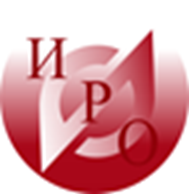 Основные направления деятельности
3. Информационно-консультативная, экспертно-аналитическая деятельность:
Формирование информационного банка методических и дидактических материалов для оказания консультационной поддержки;
Актуализация перечня инновационных направлений профессиональной культуры обучающихся;
Экспертиза представленных материалов  на региональном уровне.
4. Мониторинговая деятельность:
Разработка показателей оценки сформированности профессиональной культуры обучающихся;
Разработка показателей удовлетворенности обучающихся процессом формирования профессиональной культуры;
Разработка и апробация показателей системы мониторинга результативности проекта
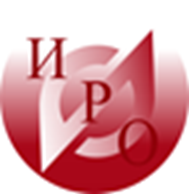 Основные задачи проекта
1. Разработка понятийного аппарата профессиональной культуры обучающихся;
2. Отбор и утверждение б/пл ПОО ЯО, участвующих в разработке и апробации технологий формирования ПК обучающихся;
3. Разработка комплекта учебно-методических материалов, обеспечивающих формирование ПК  в учебной и внеучебной деятельности;
4. Апробация разработанных учебно-методических материалов, обеспечивающих формирование ПК обучающихся; их представление и обсуждение в рамках работы областных методических объединений;
5. Издание и тиражирование комплекта УММ, обеспечивающих формирование ПК обучающихся.
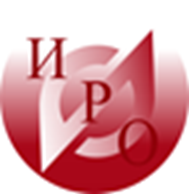 Мероприятия 2020 г
Подготовка документов для реализации проекта;
Организация работы с базовыми площадками;
Определение направлений учебной и внеучебной деятельности обучающихся, направленных на формирование ПК обучающихся; 
организация и проведение заседаний рабочей группы (формат семинара, круглого стола) по  выявлению особенностей формирования ПК обучающихся;
подготовка методических материалов для стартовой диагностики уровня развития ПК обучающихся.
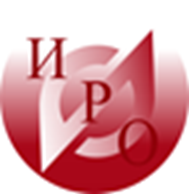 Мероприятия 2021 г.
Разработка дополнительной рабочей программы  учебной дисциплины «Профессиональная культура молодого специалиста»;
Апробация программы на площадках базовых организаций;
Разработка содержания ППК «Формирование профессиональной культуры молодого специалиста»;
Подготовка комплектов методических и дидактических  материалов к распространению
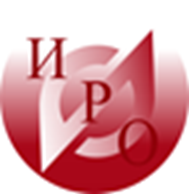 Мероприятия 2022 г.
Разработка индикаторов и показателей уровня сформированности профессиональной культуры обучающихся;
Корректировка содержания дополнительной программы «Профессиональная культура молодого специалиста» и распространение в ПОО ЯО;
Разработка и апробация системы мониторинга результативности проекта;
Оформление и распространение учебно – методических материалов  по результатам работы над проектом.
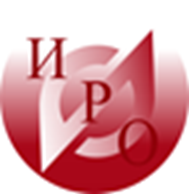 Базовые площадки
Цель создания б/п: 
Разработка и апробация учебно-методических материалов в рамках реализации регионального проекта «Сопровождение ПОО по формированию профессиональной культуры обучающихся». 
Тема  базовых площадок:
«Организационно-методическая поддержка реализации проекта ЦРПО «Сопровождение ПОО по формированию профессиональной культуры обучающихся» по профилям:
по ППССЗ ГПОУ ЯО ВАК( сельскохозяйственный профиль); ГПОУ ЯО ЯТРиТ (технический профиль);
по ППКРС ГПОУ ЯО РТТК.
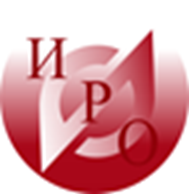 Задачи базовых площадок
1. Разработать учебно-методические материалы по формированию профессиональной культуры обучающихся ПОО ЯО по направлению подготовки специалистов среднего звена, квалифицированных рабочих и служащих;
2. Апробировать  учебно-методические материалы по формированию профессиональной культуры обучающихся ПОО ЯО по направлению подготовки специалистов среднего звена и квалифицированных рабочих и служащих;
3. Оказывать  информационную, консультативную, экспертно-аналитическую поддержку ПОО ЯО по вопросам формирования профессиональной культуры  обучающихся.
4. Организовывать технологическую и методическую поддержку в проведении мониторинга результативности реализации проекта.
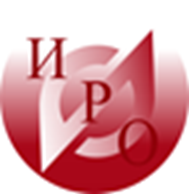 Ожидаемые результаты
Создан банк методических разработок, определяющий единое понимание ПК обучающихся;
Разработан пакет нормативно-правовых документов;
Разработаны основные показатели алгоритма действий ПОО ЯО при  формировании профессиональной культуры обучающихся по ППССЗ и ППКРС; и апробированы разработанные практические материалы;
Подготовлен и апробирован комплект методических материалов для повышения квалификации педагогов в форме УМС, круглых столов и ППК;
Результаты реализации проекта представлены в виде презентаций на заседаниях педагогических сообществ, публикациях в научно-методических изданиях.
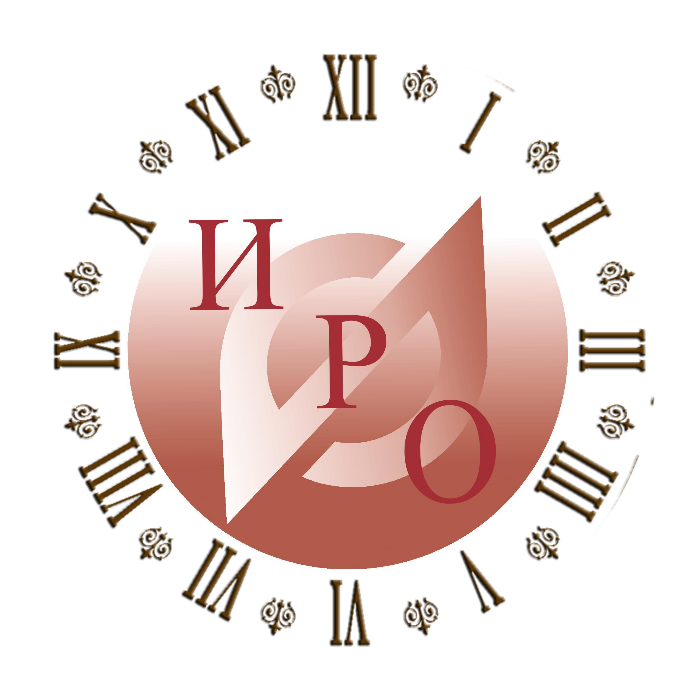 Время профессионального роста
Благодарим за внимание!
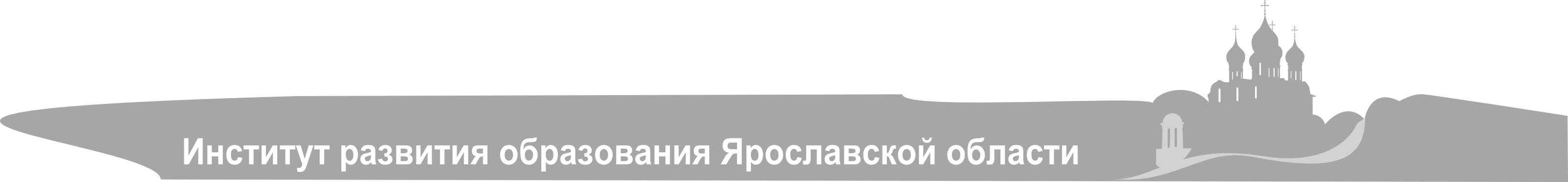